Hva betyr ny opplæringslov for barn som trenger tilrettelegging?
[Speaker Notes: vi har fått nyt og viktige regler for barn som trenger tilrettelegging
minne om hvor viktige disse reglene er: 
mye kunnskap viser - møter en skoledag de ikke mestrer – lite utbytte – lav pri
kritikk fra FN praksisen er i strid med barns rett til utdanning: sikrer at utdanningen til barn med funksjonsnedsettelser blir bedre og får fagfolk med høy kompetanse. 

Si noe om ny lov - men først: starte med å si noe om barnekonvensjonen 
Regulerer barns gr. Mr: viktig for å forstå opplæringsloven. 
Retten til utdanning en av dem. 
tenker kanskje at høytsvevende – men viktig og nyttig - 
men når forståelse for hvorfor vi har rettigheter skal bidra til god faglig praksis 
BK: retten til utdanning er mer enn bare tilgang – spørsmål om innhold.]
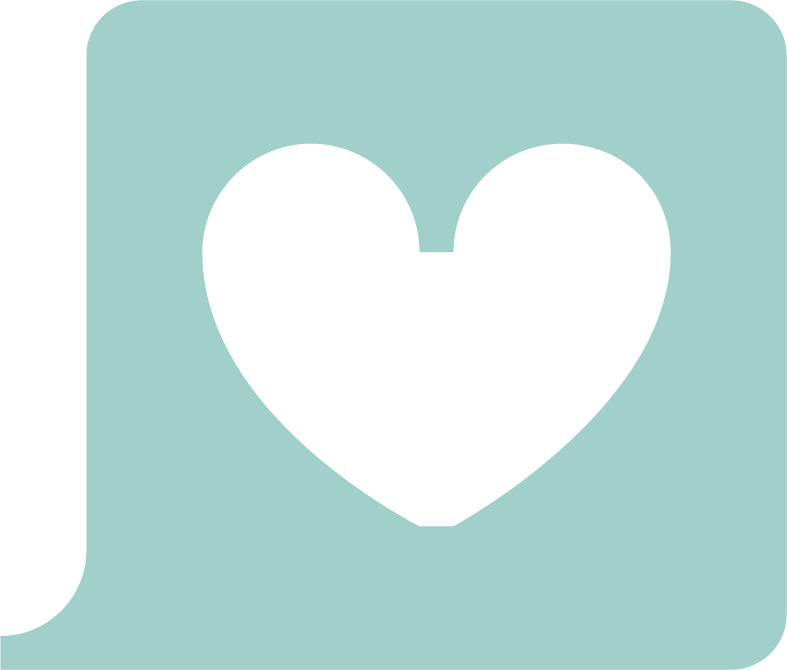 Barnets utdanning skal ta sikte på:
Å utvikle barnets personlighet, talenter og evner så langt det er mulig
Barnekonvensjonens artikkel 29 a)
[Speaker Notes: Fordi Artikkel 29 Å utvikle barnets personlighet, talenter og evner så langt det er mulig
To their fullest potential - «en holistisk utvikling av barnets fulle potensial» 
Hvorfor viktig? 
Barn med funk møtt med lave forventinger 
forskning viser: sammenfall forventningene og læringstrykket.
lavt trykk og forventinger henger sammen med at elevens utfordringer i for stor grad forklares med forhold hos eleven – og ikke misforholdet med skolens krav. 
får å nå: stiller derimot krav til tilrettelegging og innholdet: 
BK: subjektiv rett på bestemt kvalitet.]
§ 11-1  Tilpassa opplæring
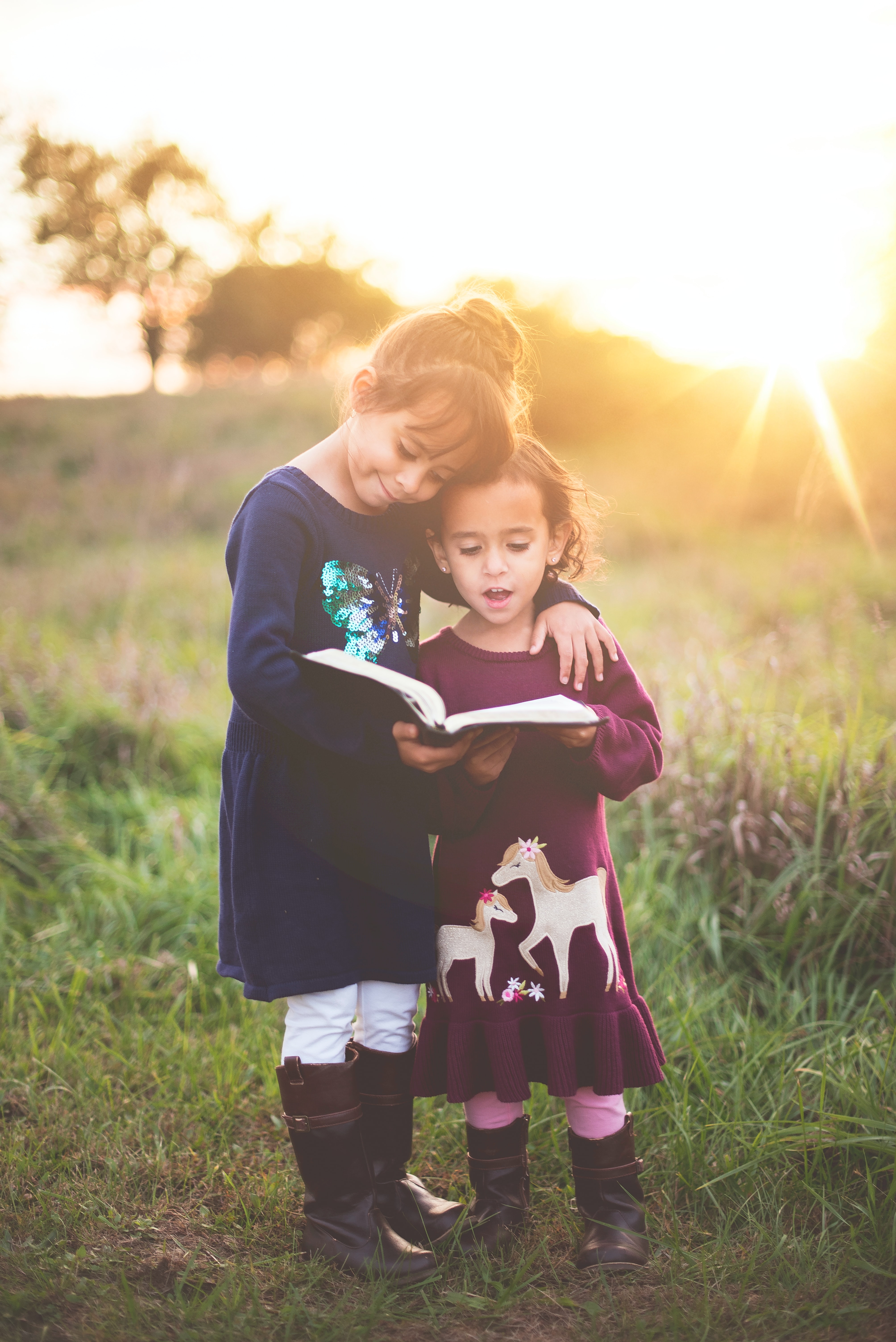 … at opplæringa er tilpassa, det vil seie at elevane får eit tilfredsstillande utbytte av opplæringa uavhengig av føresetnader, og at alle skal få utnytta og utvikla evnene sine.
[Speaker Notes: §11-1 Tilpasset opplæring … vil si at alle skal få utnytta og utvikla evnene sine.
Stortinget i innstillingen at: målet med norsk utdanningspolitikk må bli at alle skal komme lengst mulig ut fra sine forutsetninger. 
ikke i tekst – men både lovgiver og BK har dette som ideal – forrang. 
for skoleledere og skoleeier betyr dette at tilpasset opplæring faktisk må prioriteres. 2.40
gjelder all opplæring
ikke minst spesialundervisningen – kanskje aller mest her!	

Vil snakke om spesialundervisning – eller ITO – 4 min. 
huske: en rettsikkerhetsgaranti som skal bidra til å oppfylle retten til utdanning. Å gi elevene noe bedre – sikre at utvikle sitt fulle potensial. 
Må skoleeier være opptatt av kvalitet og utbytte – kan ikke ha en regel som gjør at vi unntar dem til noe som er dårligere
viktig lovendring som er utrykk for en slik prioritering:	             
	3,2. min.]
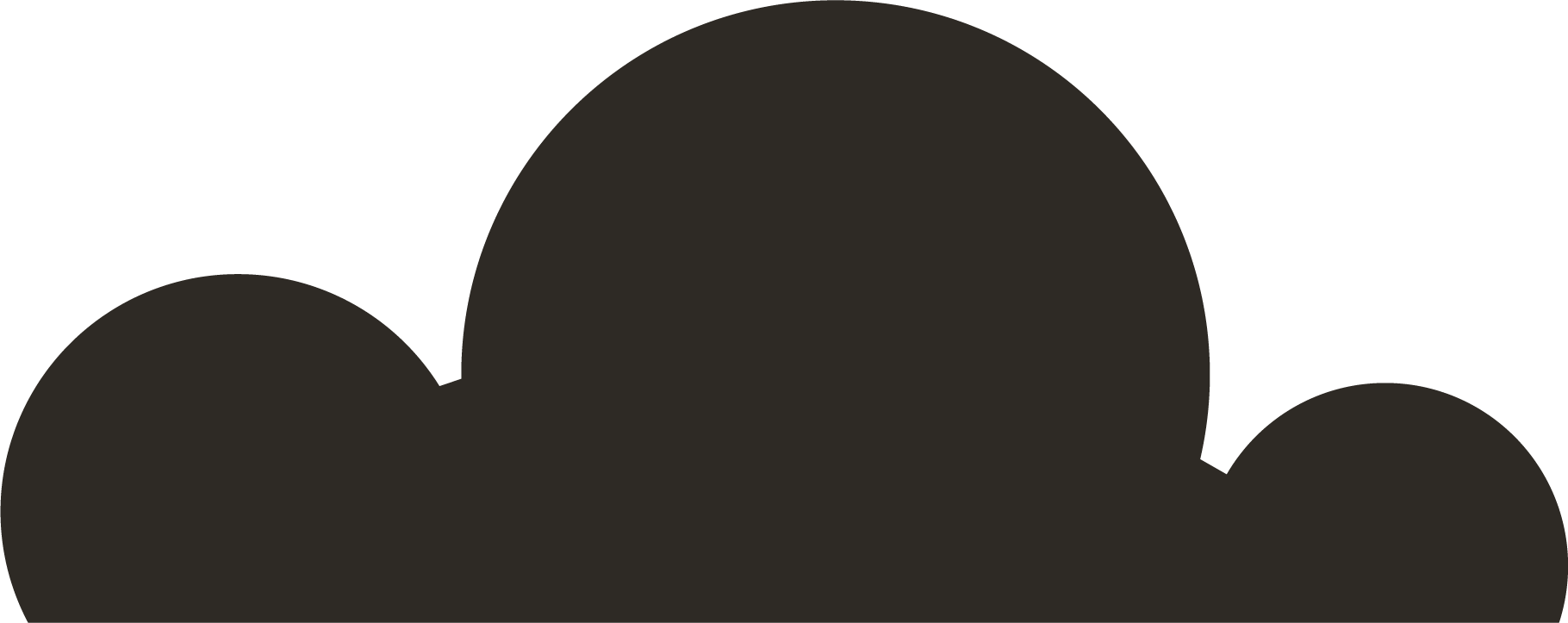 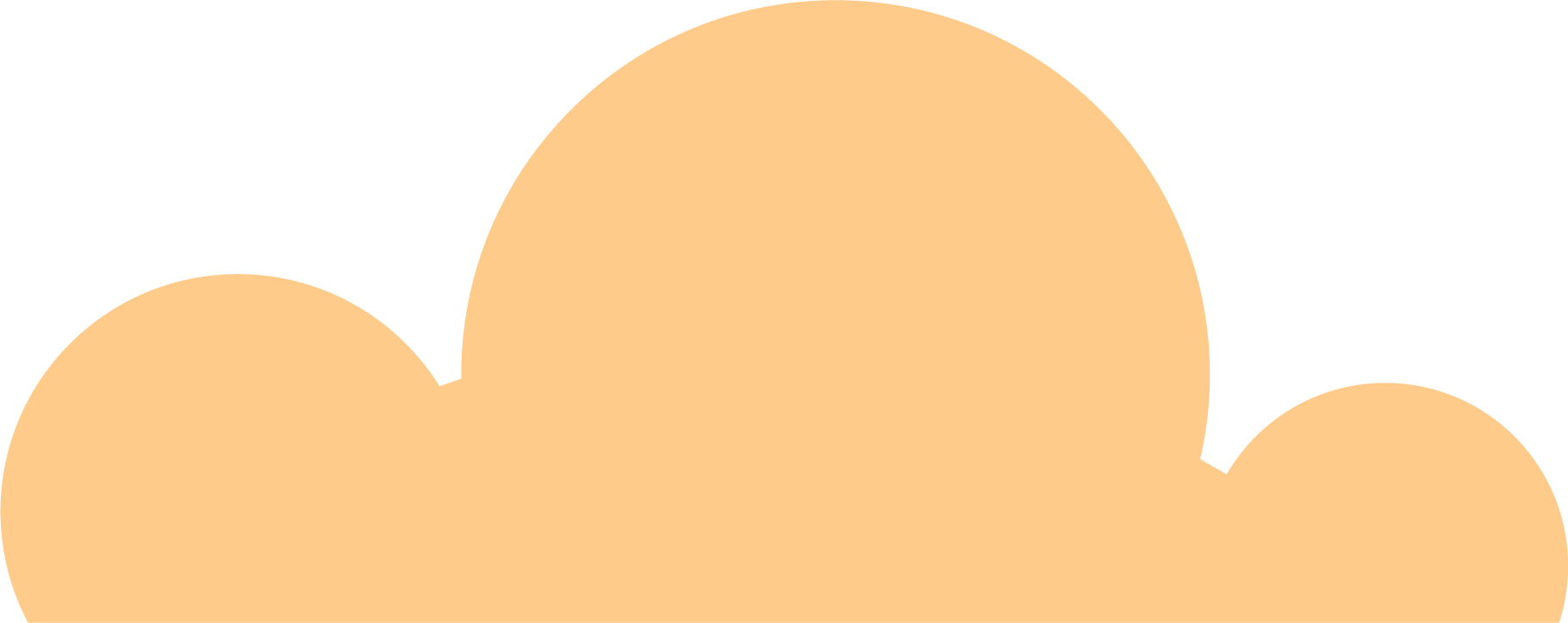 Kompetansekrav for den som skal gi individuelt tilrettelagt opplæring
Ny opplæringslov § 11-9
[Speaker Notes: § 11-9 stiller nå tydeligere krav til kompetansen til den som skal gjennomføre / gi
Komiteen: forskning dokumenterer klar sammenheng mellom fagkompetansen i spesialundervisningen og elevens læringsutbytte. 
Likevel mangel på kompetanse - en av hovedårsakene til at ikke får hjelpen de trenger. 
Vilkårene er helt klare: ikke lenger mulig med ufaglærte assistenter
klar hovedregel om kompetanse – og om det skal gjøres unntak: 
bar en god grunn – bedre]
Komiteen viser til at unntakene fra kompetansekravene ved individuelt tilrettelagt opplæring er begrenset til personer som i større grad kan ivareta elevens særlige behov, enn en person som oppfyller de ordinære kompetansekravene.
Komiteen mener det er viktig at unntakene gir eleven bedre opplæring.
Utdannings- og forskningskomiteen,
Innst. 442 L (2022-23) pkt. 3.2.2
[Speaker Notes: MEN: komiteen viser til at unntakene fra kompetansekravene ved individuelt tilrettelagt opplæring er begrenset til personer som i større grad kan ivareta elevens særlige behov.​ Komiteen mener det er viktig at unntakene gir eleven bedre opplæring.​
Klart hva Stortinget har ment. – klar prioritering – skal bidra til noe bedre. 
Skoleeier: viktig å sikre har vi disse menneskene? sikre betingelsene  
PPT viktig rolle i sine vurderinger. definere riktig kompetanse]
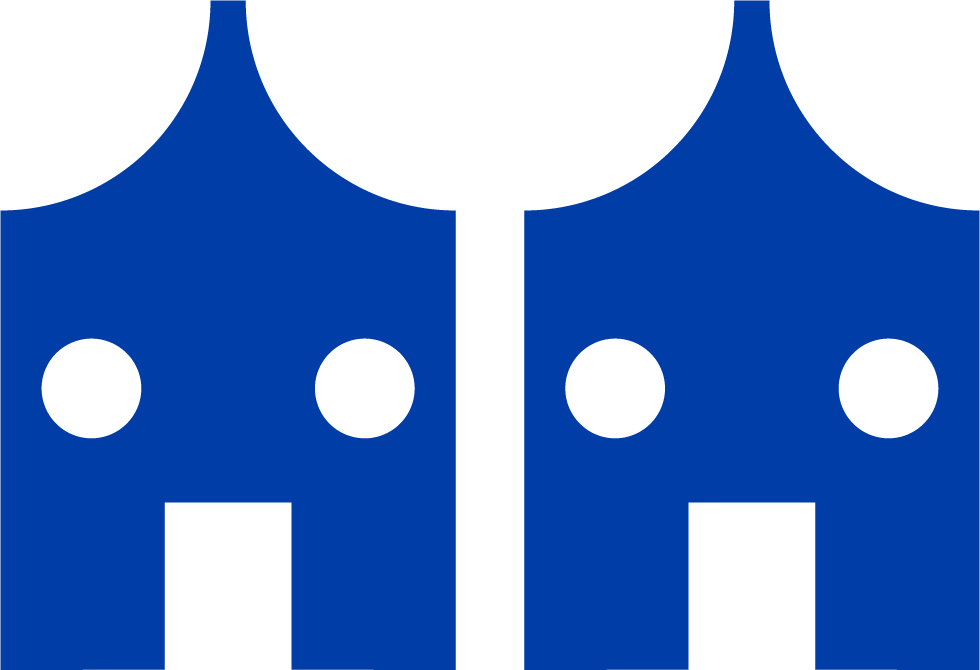 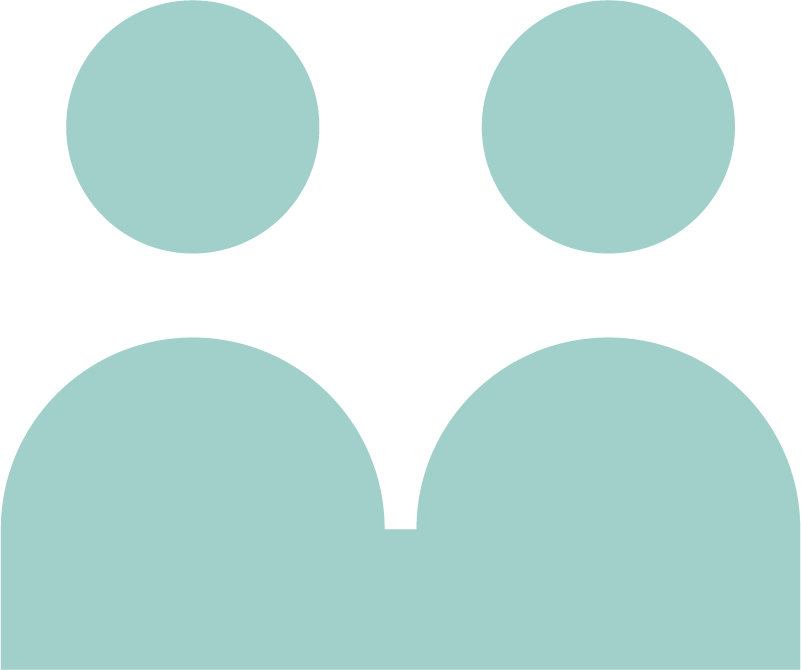 Pedagogisk-psykologisk tjeneste tett på
Ny opplæringslov § 11-13
[Speaker Notes: PPT - 2 min. 
Vi er glade for at mandat tydeliggjøres og mer tett på
Allerede praksis mange steder – men mange steder ikke 
ny regel: ikke lenger tvil om hva
kreve fra skoleeier: 
Da må de som jobber i tjenestene ha rammene de trenger. 
hvilken kompetanse trenger PPT for å være tett på? 
bredden - speile behovene i barnepopulasjonen? 
kompetanse om skolen som system?
Det krever også god nok kapasitet i tjenestene. bekymret skoleeiere ikke prioriterer. ikke nok bevissthet. skjerpings
Skoleeiere: vi forstår at utfordring mange steder – men må anerkjenn at PPT er en helt sentral oppveksttjeneste. Enten – skolefravær, SU, tidlig innsats - avgjørende for at dette systemet skal fungere.
til slutt: eks. på viktige prinsipper fra BK som tatt inn:]
Barnets rett til å bli hørt Barnets beste skal være et grunnleggende hensyn
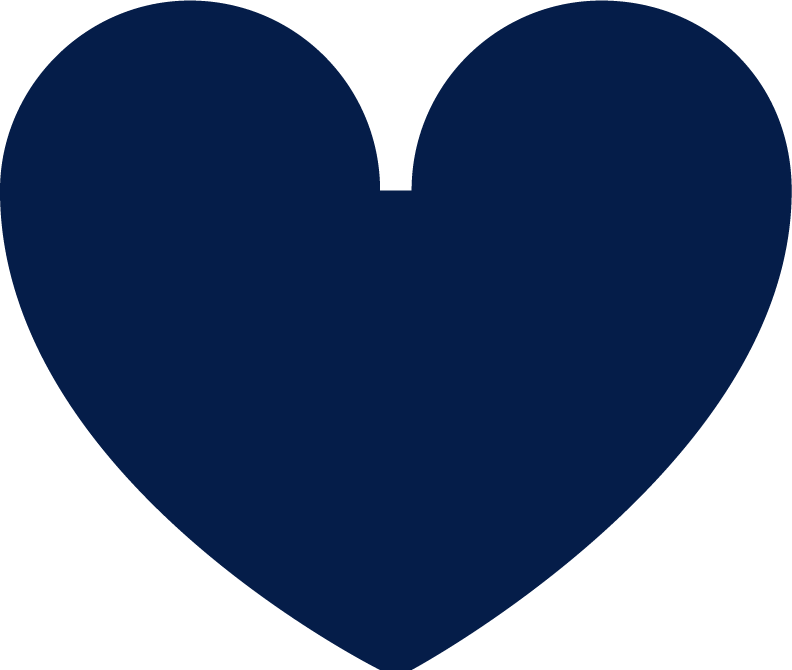 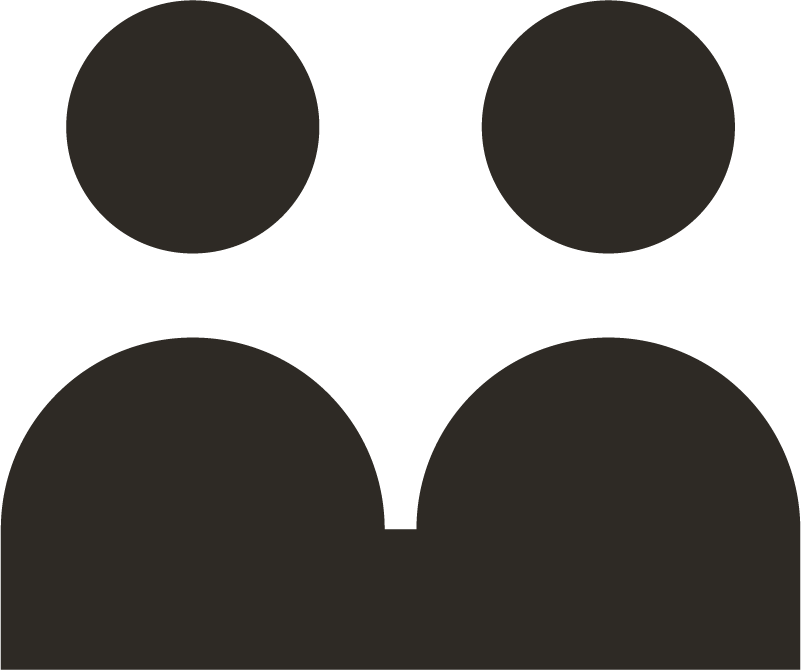 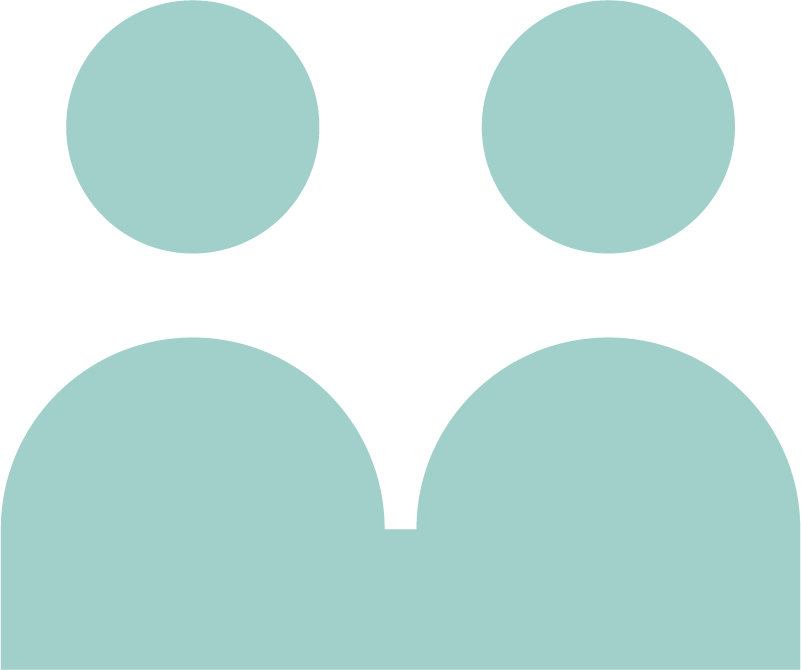 Ny opplæringslov § 10 -1 og § 10-2
[Speaker Notes: ARTIKKEL 3 OG 12 – BK prinsipper inn – 2 min. 
i loven i dag – også GRL -
Opplæringslovutvalget: fragmentert regulert – variasjon. bidra til å øke bevisstheten og etterlevelsen. 
Generelle og overordnede: alle avgjørelser. 
Huske hvorfor: 
Artikkel 3: Erkjennelse av at voksne tar mange avgjørelser av store konsekvenser og barn er sårbare. Historiske hensyn til at hensynet til barn ofte viker. At vi glemmer. andre hensyn går foran: praktiske hensyn, økonomi. Eller at vi tror vi vet 
BB - faglig vurdering gjort med grunnlag i forskning og god kunnskap om barnet. 
BB – sikre helhet avgjørelser der ALLE barns rettigheter blir ivaretatt. 
Artikkel 12 Grunnleggende behov. Betydning av eierskap til egen læring. 
MEN ikke noe nytt. – en del av god praksis i dag. 
Barnekonvensjonen bidrar til å belyse hva skal til for å sikre reell medvirkning og gode BB vurderinger. 


 
Avslutte
rettigheter og god faglig praksis går hånd i hånd
husk – viktige endringer og praksisen vil ha stor betydning for barns utvikling 
lykke til med implementering]
Takk for meg!
[Speaker Notes: rettigheter og god faglig praksis går hånd i hånd
husk – viktige endringer og praksisen vil ha stor betydning for barns utvikling 
lykke til med implementering]